VOn Recklinghausen's Neurofibromatosis
A PowerPoint presentation by Morgan Laurio on NF 1
Definition
Neurofibromatosis is a genetic disorder that disturbs cell growth in your nervous system, causing tumors to form on nerve tissue
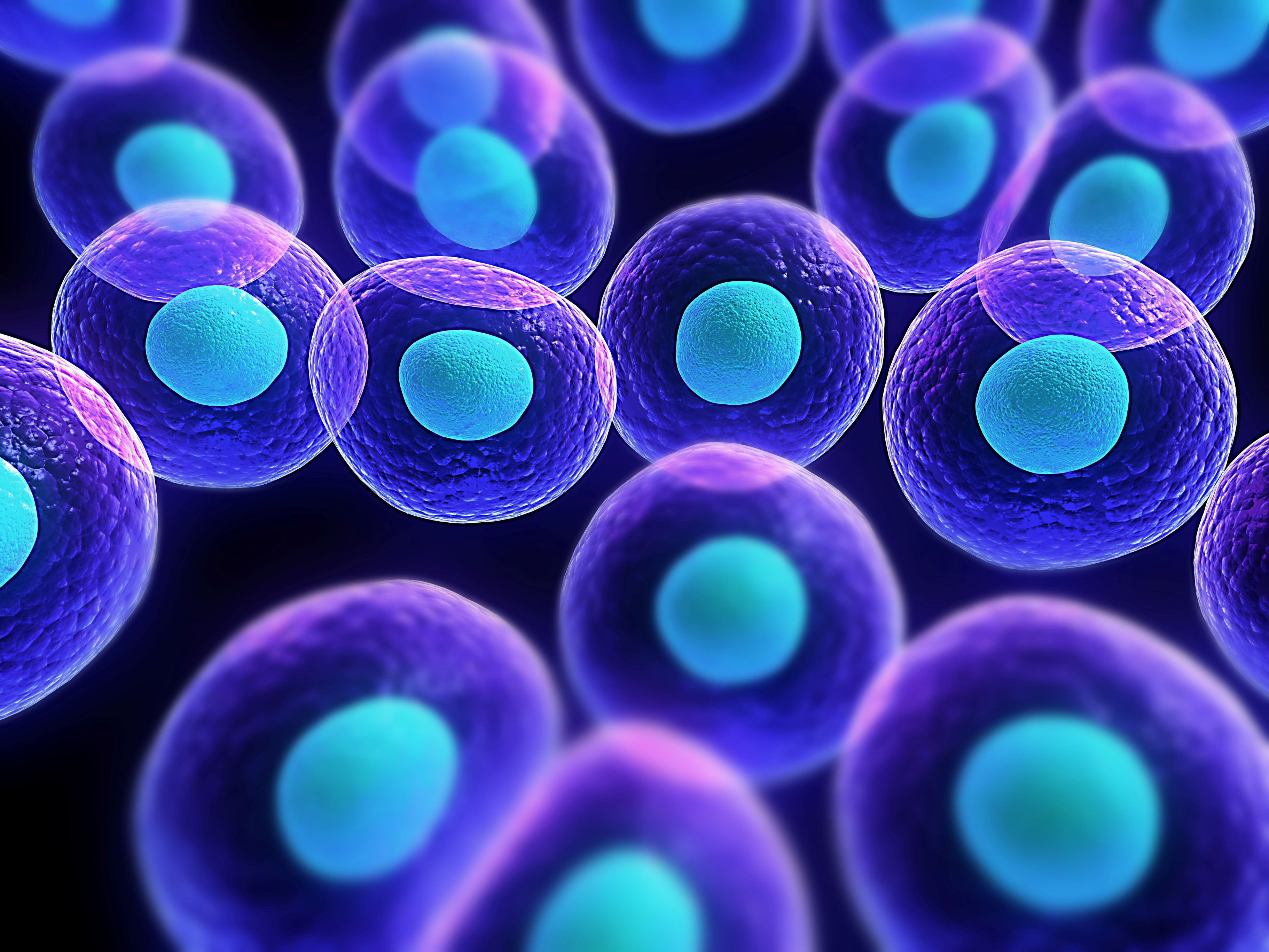 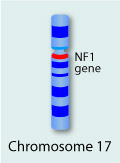 Cause
Autosomal dominant disease
Genetic Disorder
Not a sex-linked gene
Not non-disjunction
It is inherited from a parent or occur spontaneously at conception
The gene produces a protein called neurofibromin
The gene is located on chromosome 17
Facts About NF
NF 1 occurs in every 1 in 3,000 births
There is no sex or racial predilection 
NF 1 occurs from birth; symptoms show up from the birth
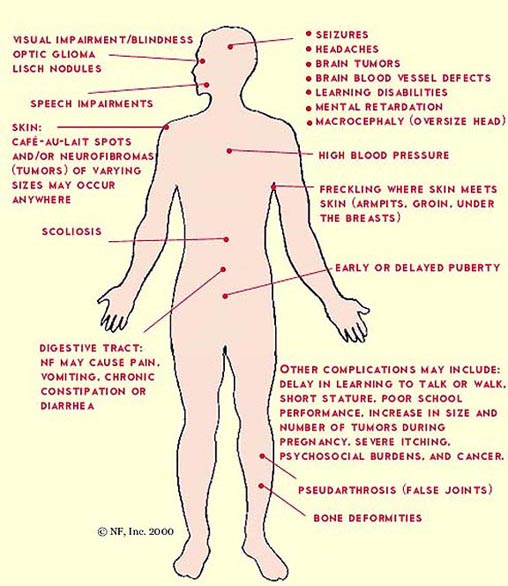 Symptoms
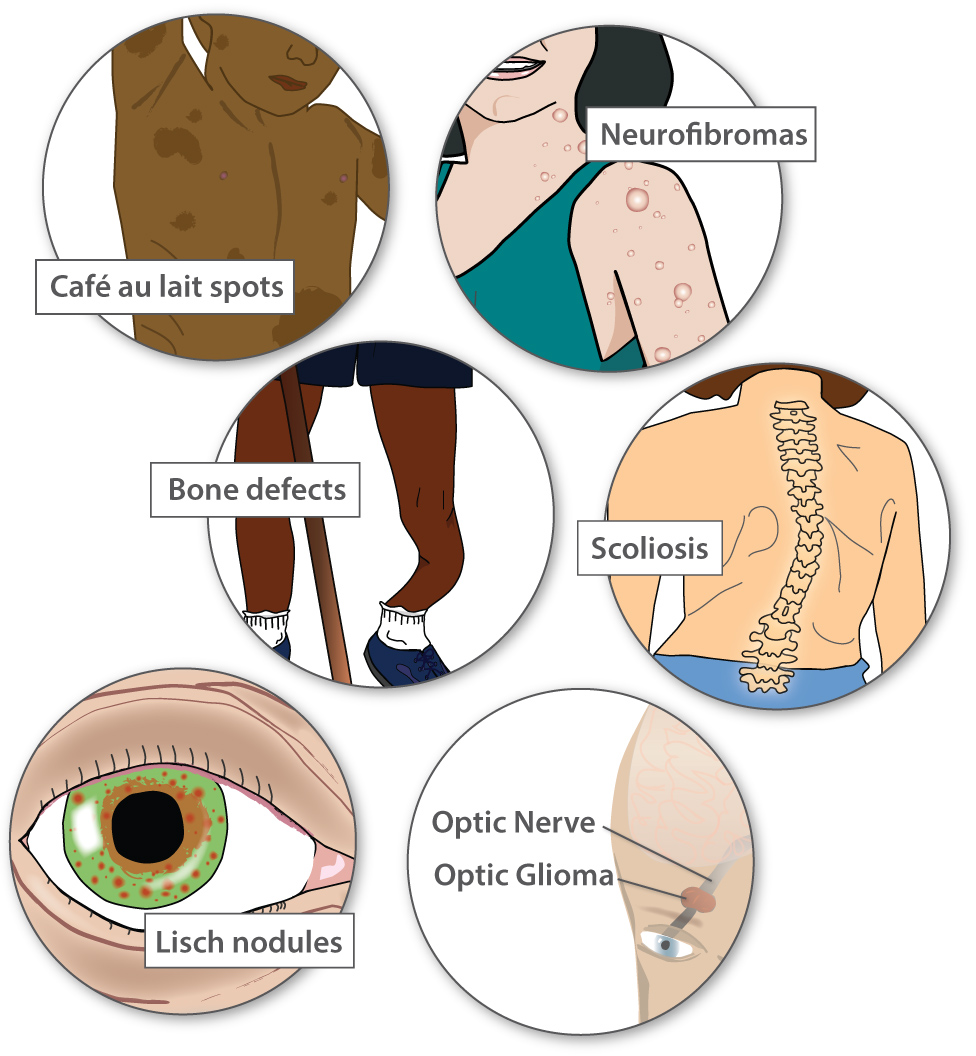 Café au lait spots
Freckling in the armpits and/or groin area
Soft bumps on or under skin
Tiny bumps on the iris of your eye
Bone deformities
Learning disabilities 
Larger than average head size
Short stature
Testing and screening
Physical examination of medical history
Eye exam
Ear exam
Imaging tests
Genetic tests
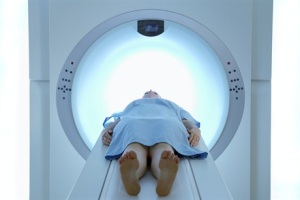 Treatment
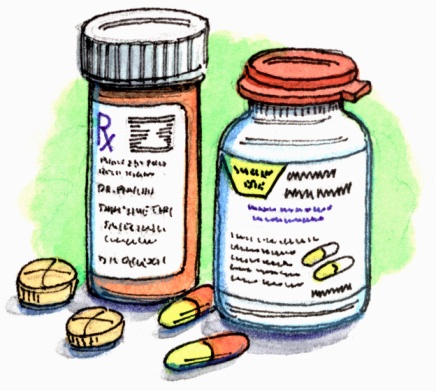 There is no cure for NF
Medication is given for pain
Surgeries are used to remove part or all of the tumors. The surgeries might relieve symptoms.
Not fun, interesting Facts
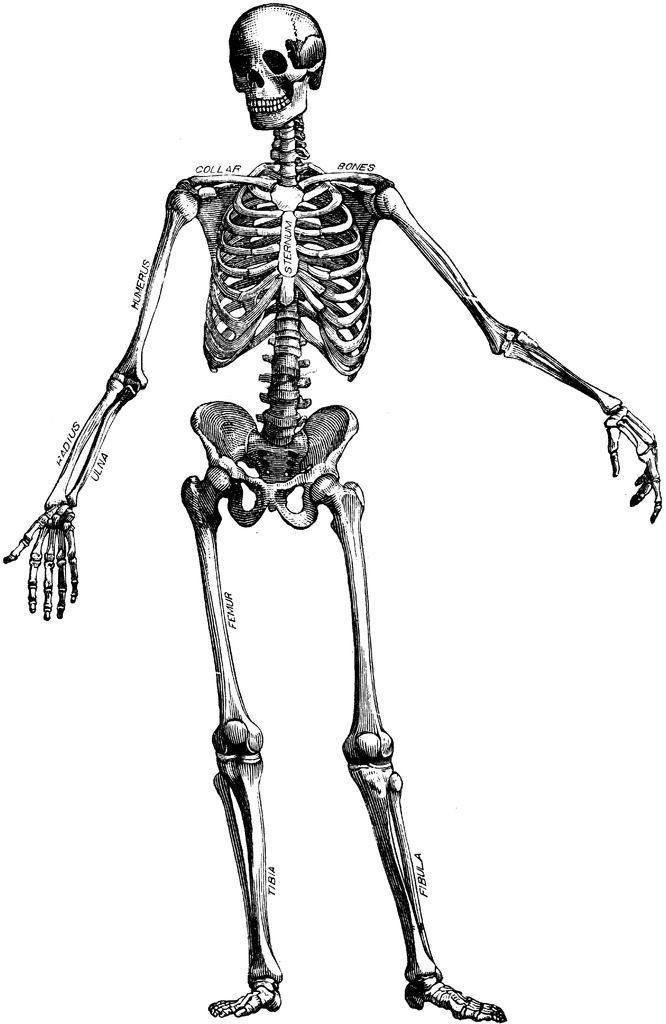 Less than 10% of people with NF 1 develop cancerous tumors
People with NF 1 have an increased risk of cardiovascular problems like high blood pressure
http://www.mayoclinic.org/diseases-conditions/neurofibromatosis/basics/treatment/con-20027728?utm_source=Google&utm_medium=abstract&utm_content=Neurofibromatosis&utm_campaign=Knowledge-panel
http://www.ncbi.nlm.nih.gov/pmc/articles/PMC3491339/
Sources